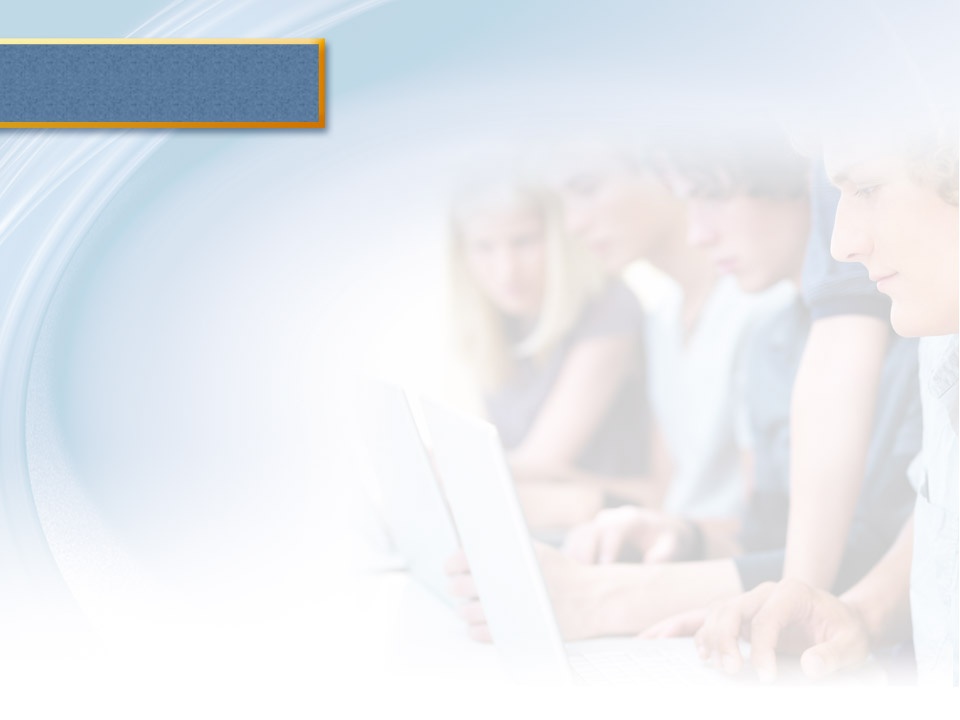 Microsoft Word 2010
MODULE 5
Chapter 1: Creating Documents
Chapter 2: Formatting Documents
Chapter 3: Working with Tables and Objects
Chapter 4: Polishing and Publishing Your 							Documents
© Paradigm Publishing, Inc.
1
[Speaker Notes: In Module 5, you learn about Microsoft Word 2010. Chapter 1 covers creating documents including entering and editing text. Chapter 2 deals with formatting tools that help improve the look of your documents. In Chapter 3, you work with tables to help organize information and objects to add visual appeal. Finally, Chapter 4 covers features for reviewing and finalizing your document and printing it or publishing it online.]
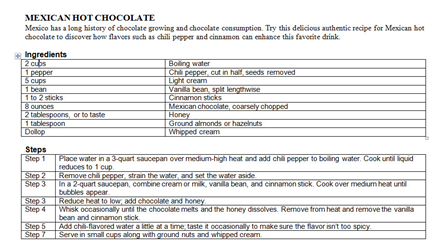 Chapter 3
Working with Tables and Objects
© Paradigm Publishing, Inc.
2
[Speaker Notes: The third chapter in the Word module deals with working with tables and objects.]
Skills You Learn
Create tables
Convert text to tables
Change page orientation
Insert a row in a table
Merge rows or columns in a table
Format tables
© Paradigm Publishing, Inc.
3
[Speaker Notes: There are several features in Word that help you organize information and add visual appeal to your documents. Tables organize information into rows and columns, allowing you to convey a great deal of data in a small, neat space. You can also insert visual objects, including photos, illustrations, and shapes to better illustrate a point or make your document more attractive.]
Skills You Learn
Insert shapes
Insert clip art objects
Resize objects
Rotate objects
© Paradigm Publishing, Inc.
4
[Speaker Notes: In this chapter, you will also learn how to build tables and insert and manipulate objects.]
What You Will Create
Create the recipe document including: 
a table of ingredients
fun illustrations and pictures of hot chocolate
recipe instructions
You will build the recipe in Word using Word’s table and column features to organize the recipe contents. 
Add a shape and a clip art object for visual interest.
© Paradigm Publishing, Inc.
5
[Speaker Notes: You are helping to organize an open house to celebrate The Chocolate Museum’s 10th year in operation. The Museum will give each guest a small tote bag containing a pad and pen stamped with the Museum’s logo, a bar of chocolate from a local chocolate company, and a recipe for Mexican Hot Chocolate. Your boss has asked you to create the recipe document, including a table of ingredients, fun illustrations and pictures of hot chocolate, and recipe instructions.]
Skill 1: Create Tables
Click in the document where you wish to insert the table.
Click the Insert tab.
Click the Table button in the Tables group and then click Insert Table.
In the Insert Table dialog box that appears, type the Number of columns and the Number of rows you would like to insert.
Click OK. 
Click in the cells of the table and enter the text. 
Save the file.
© Paradigm Publishing, Inc.
6
[Speaker Notes: Tables use columns and rows to help organize sets of information and show relationships among separate pieces of information. For example, imagine a table used to compare the nutritional information for types of snacks. The first column of the table lists the name of each snack. The second column lists the quantity of calories in each snack. The third column lists the quantity of carbohydrates in each snack. The fourth column lists the quantity of fats in each snack. By reading down the table’s columns you could compare the nutritional ingredients of each type of snack, and might use that information to help you select which snack to eat.]
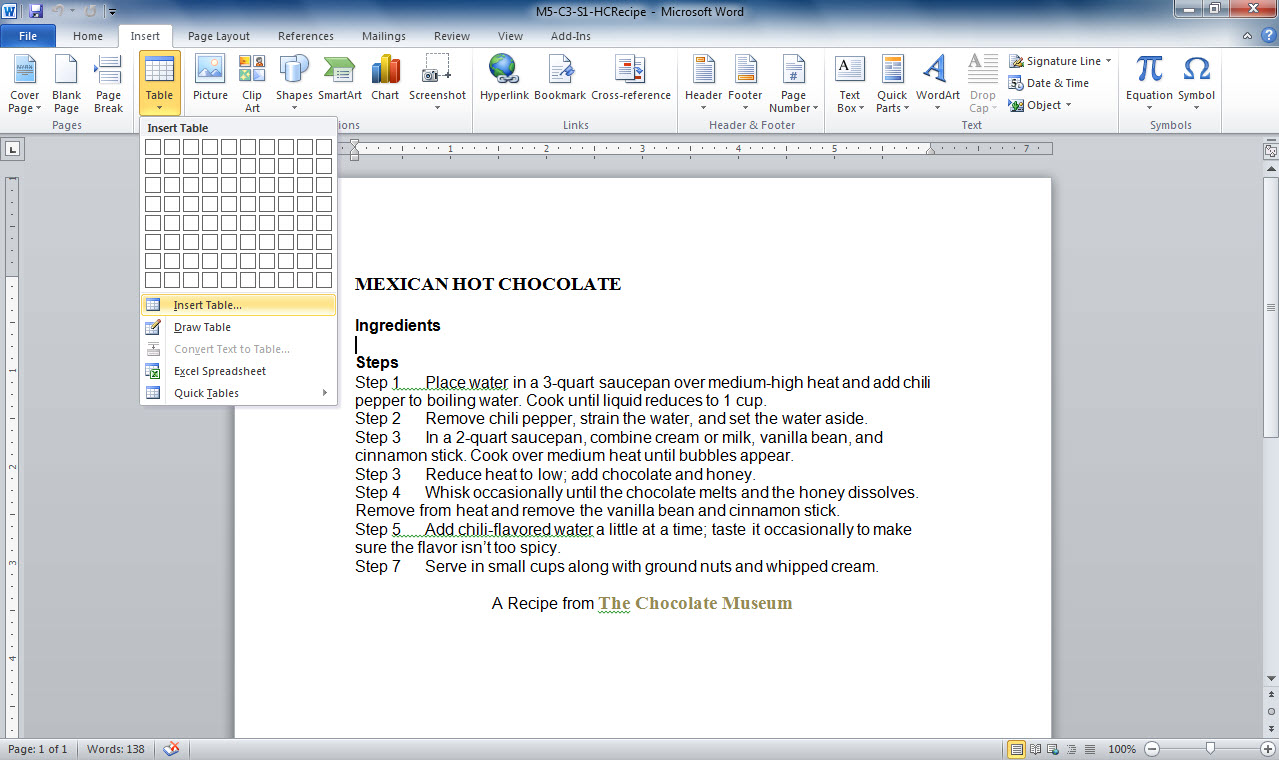 Click the Insert tab.
Click the Table button in the Tables group and then click Insert Table.
Click in the document where you would like the table inserted.
© Paradigm Publishing, Inc.
7
[Speaker Notes: In this skill,  you will use M5-C3-S1-HCRecipe.docx to create a table to list the amounts of each recipe ingredient in the first column and the type of ingredient in the second column. Click in the blank line between the words Ingredients and Steps. The insertion point will be resting where you want the table to be inserted. 

Another Way: You can also click the boxes that appear in order to insert a table containing up to eight rows and columns.]
The Insert Table Dialog Box
Enter the Number of columns
and the Number of rows.
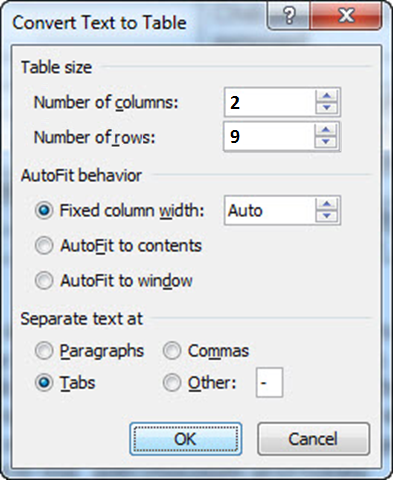 Click OK.
© Paradigm Publishing, Inc.
8
[Speaker Notes: Enter the desired number in to the Number of columns field and the Number of rows field. Click the OK button to create the table in your document. 

Another Way: Click the arrows on the right side of each of the number fields to change the number of rows and columns.]
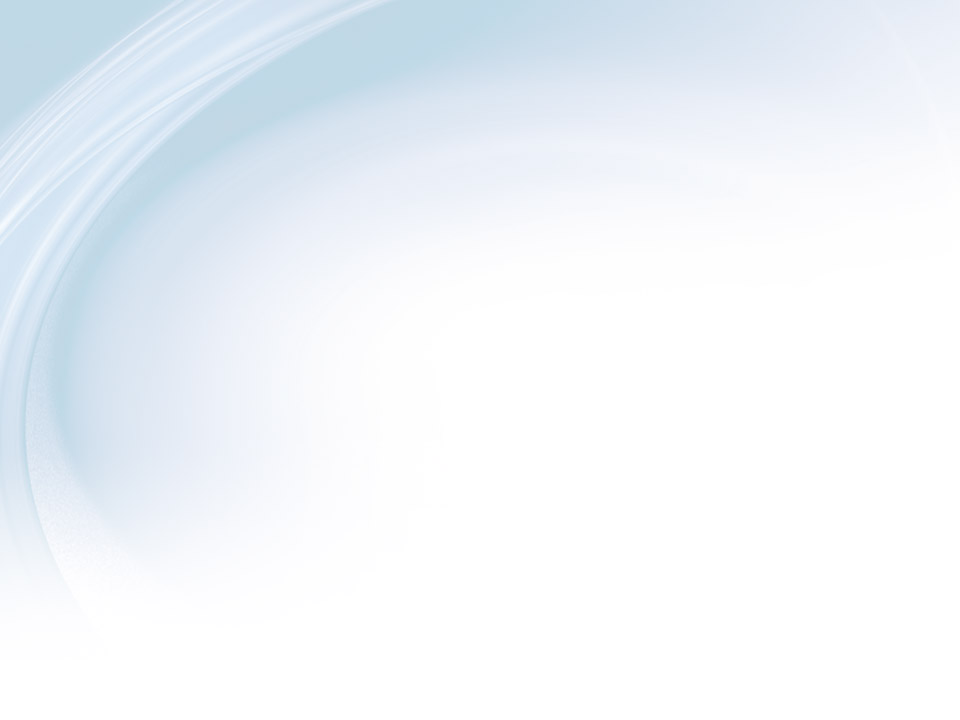 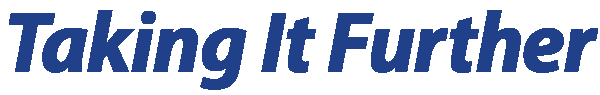 Formatting Tables  To save yourself some formatting time, try the Quick Tables feature.
© Paradigm Publishing, Inc.
9
[Speaker Notes: You can access Quick Tables from the Table button in the Insert tab. Quick Tables includes common table styles that you might find useful, such as two column lists or calendars.]
Skill 2: Convert Text to Tables
Select the text to be converted. 
Click the Insert tab and then click the Table button.
Click Convert Text to Table.
In the Convert Text to Table dialog box, be sure that the correct option is selected under the Separate text at section.
Click OK.
Save the file.
© Paradigm Publishing, Inc.
10
[Speaker Notes: If you have entered text outside of a table, you can convert that information into table form. You must provide an indicator to mark where each new column begins. For these indicators, or separators, people often use tabs, but you can also use commas, paragraphs, or single characters such as hyphens.]
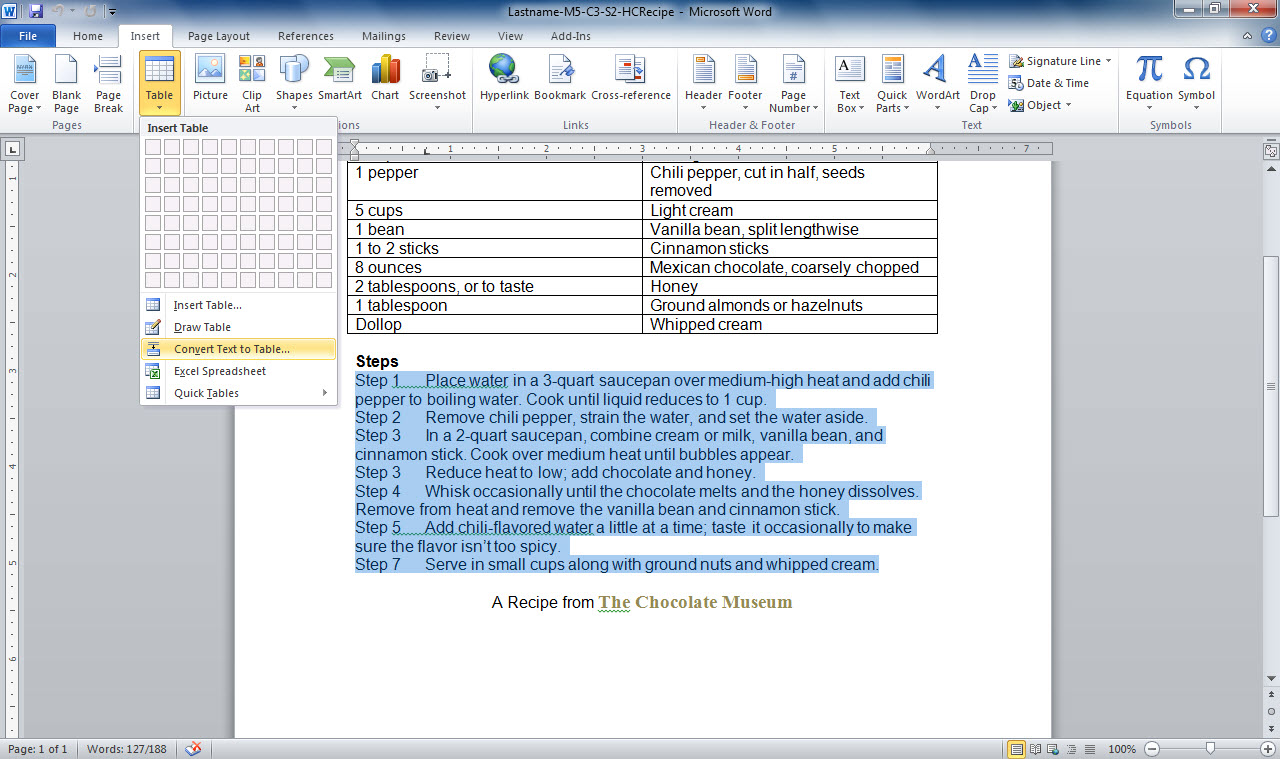 2. Click the Insert tab and then click the Table button.
3. Click Convert Text to Table.
1. Select the text under the heading Steps.
© Paradigm Publishing, Inc.
11
[Speaker Notes: Notice in M5-C3-S1-HCRecipe.docx,  the text under the heading Steps is selected from the start of Step 1 through the end of Step 7. The step list includes tabs to separate the step numbers from the step descriptions.  Click the Insert tab and then click the Table button. Click Convert Text to Table.

Tip: Before using the Convert Text to Table feature, verify that you have inserted column and row separators. Click the Show/Hide button in the Paragraph group on the Home tab to display the arrows that represent tabs and the paragraph symbols that indicate paragraph breaks.]
The Insert Table Dialog Box
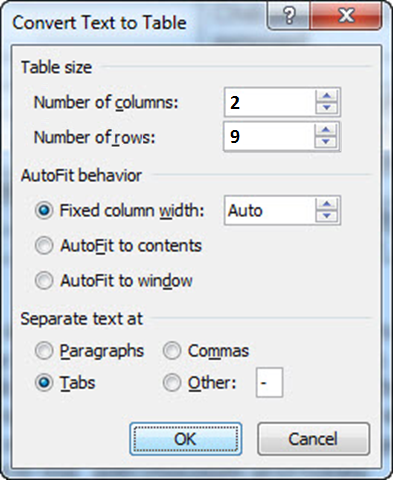 Make sure the correct option is selected under the Separate text at section.
Click OK.
© Paradigm Publishing, Inc.
12
[Speaker Notes: In the Convert Text to Table dialog box, be sure that the correct option is selected under the Separate text at section. Click the OK button to set the options selected. 

Tip: Note that the AutoFit behavior section of the Convert Text to Table dialog box defaults to Auto in the Fixed column width option. The Auto setting will adjust column widths to fit the text in them, as shown in the images on the next slide.]
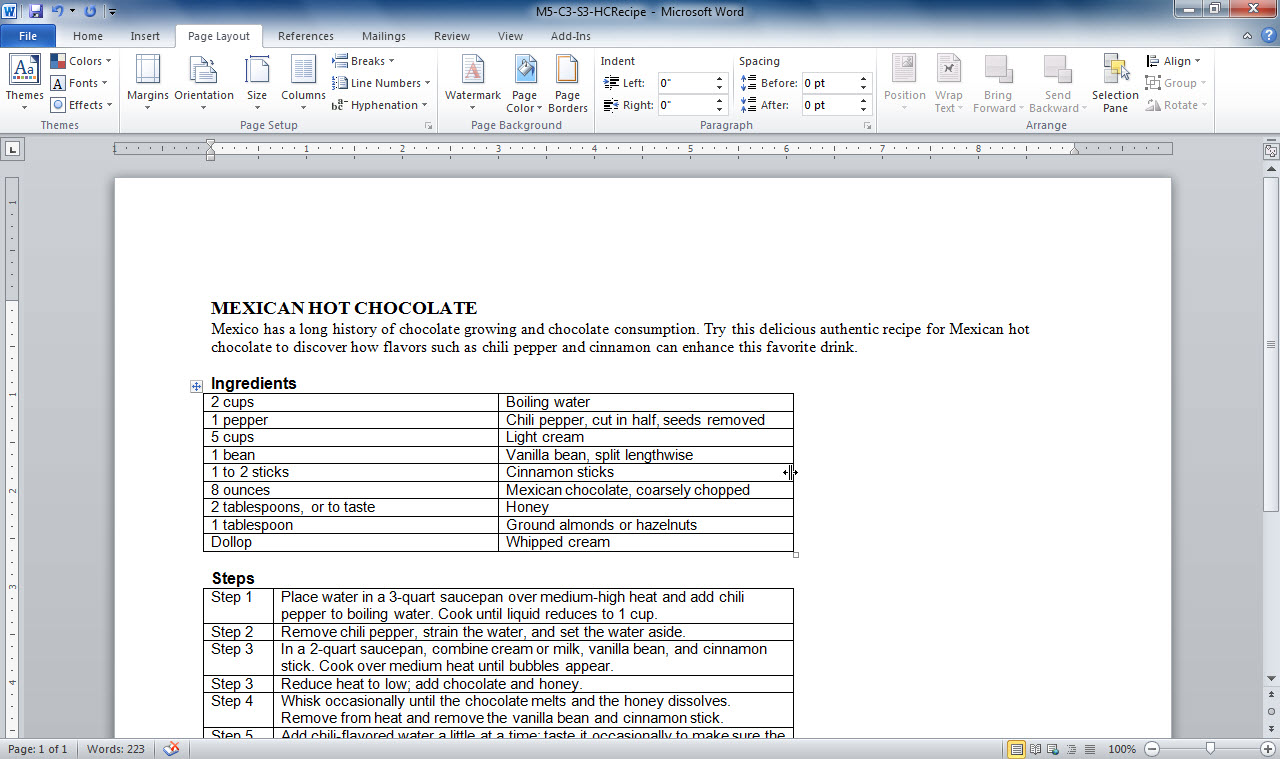 © Paradigm Publishing, Inc.
13
[Speaker Notes: Here you see that the text has been converted to a table.]
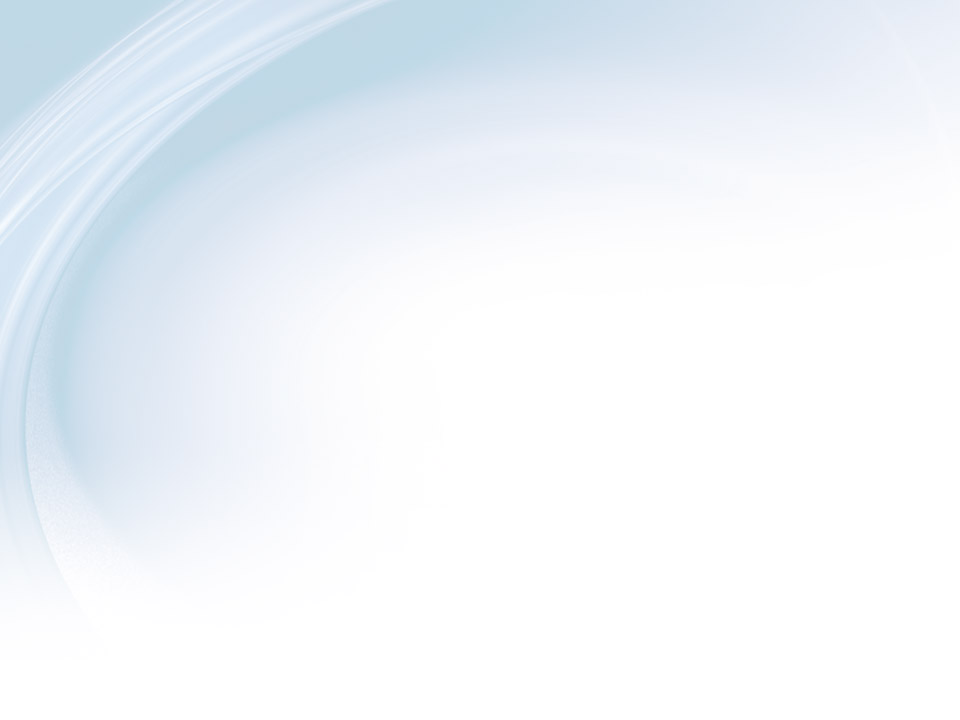 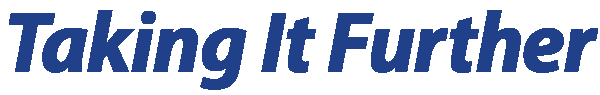 Converting a Table to Text  You may also select the text in a table and convert it back to plain text.
© Paradigm Publishing, Inc.
14
[Speaker Notes: To convert a table back to text you click the Convert to Text button in the Data group in the Table Tools Layout tab. You will then get a choice of what to use as a separator in the text (tabs, paragraphs, commas, or another symbol you indicate).]
Skill 3: Change Page Orientation
Click the Page Layout tab.
Click the Orientation button in the Page Setup group.
Click the appropriate orientation. The text in the document shifts to accommodate the margins of a new orientation. 
Save the file.
© Paradigm Publishing, Inc.
15
[Speaker Notes: Sometimes in order to fit more text on a page or improve the design, you may want to change the page orientation of a document. Word offers two types of document orientations. By default, Word documents are set up in portrait orientation, where the height of a page is greater than the width. You can change this to landscape orientation, where the width of a page is greater than the height.

Although you should try to set the page orientation before entering content, you may need to make a change once the content is entered. 

Tip: Apply the correct page orientation as early as you can while building a document so there are no surprises about how text or inserted objects, such as pictures, might shift on the page once the new margin settings are applied.]
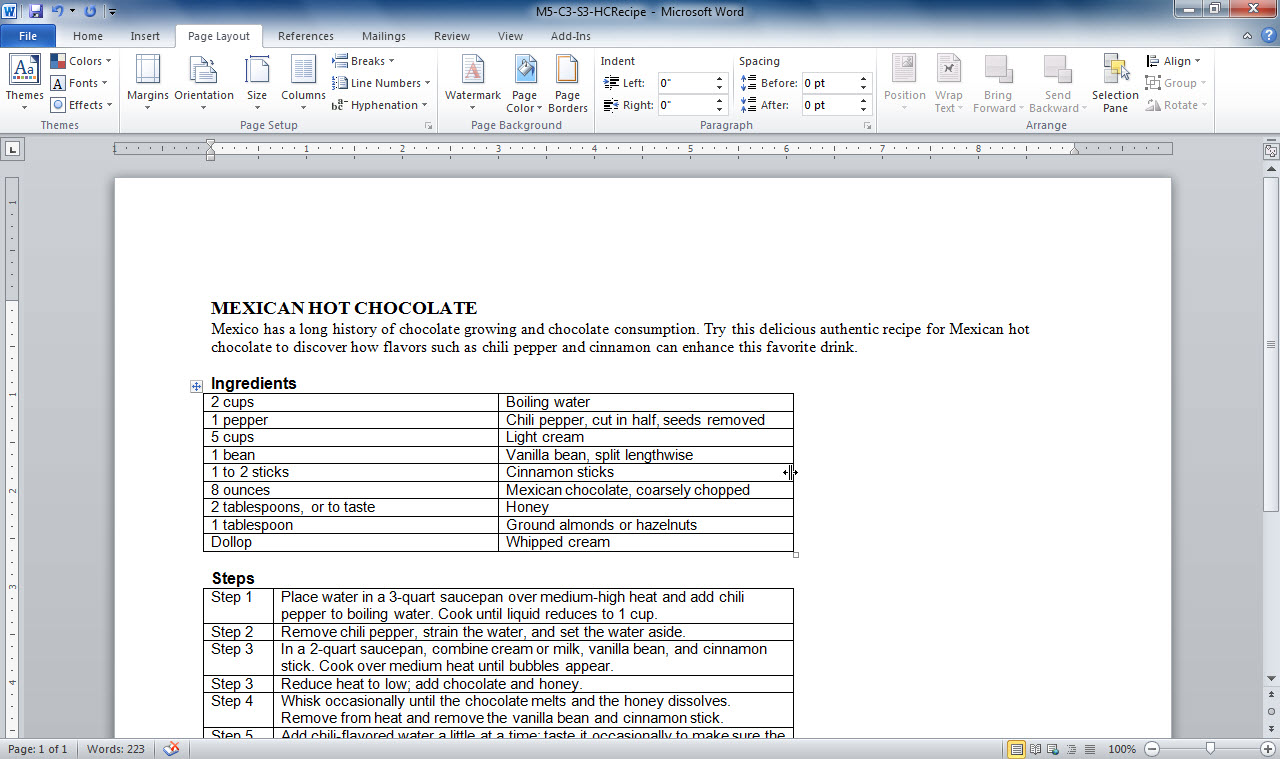 1. Click the Page Layout tab.
2. Click the Orientation button in the Page Setup group.
© Paradigm Publishing, Inc.
16
[Speaker Notes: Here is M5-C3-S3-HCRecipe.docx, in Portrait orientation. To change to Landscape orientation, go to the Page Layout tab and select the Orientation button in the Page Setup group.]
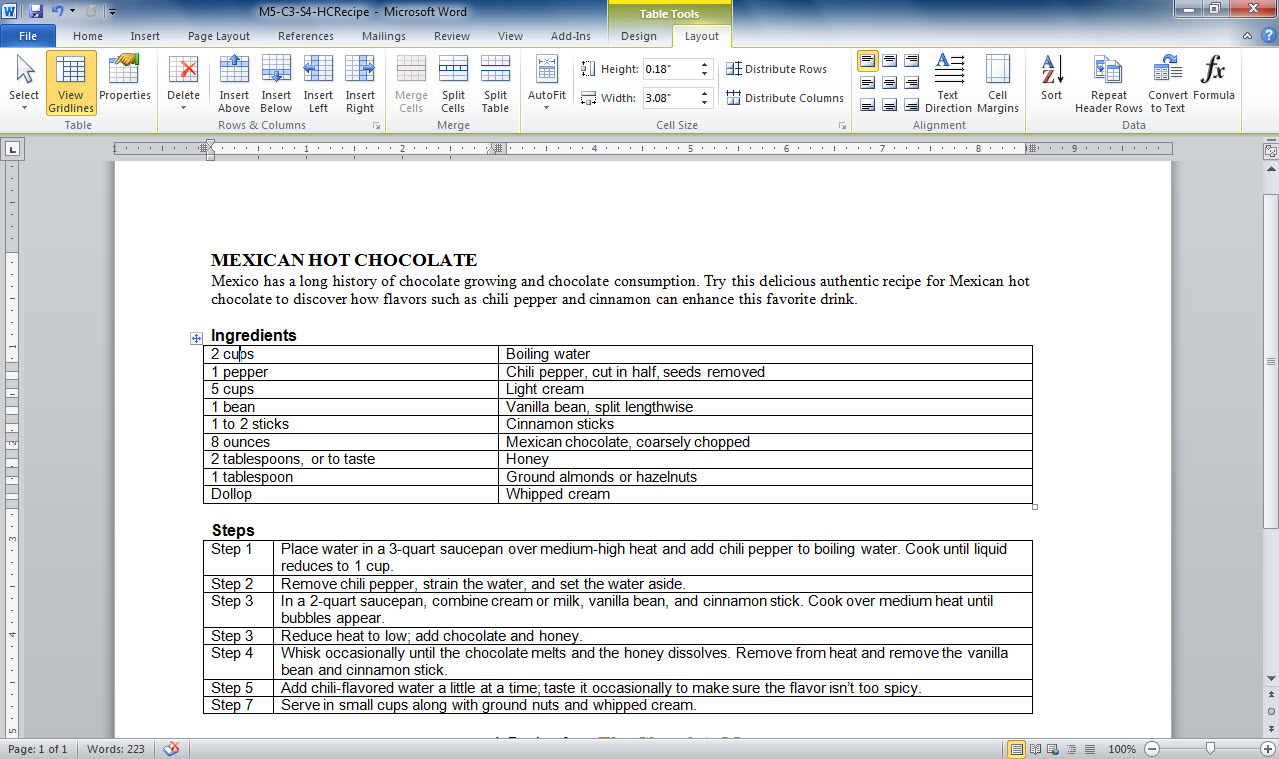 © Paradigm Publishing, Inc.
17
[Speaker Notes: Here is the same document in Landscape orientation.

Tip:  You should view how your text balances on a page once you change the page orientation. Use the Print Preview feature (click the File tab and then Print) to see how your printed document will look. Check it over carefully and make necessary adjustments before printing.]
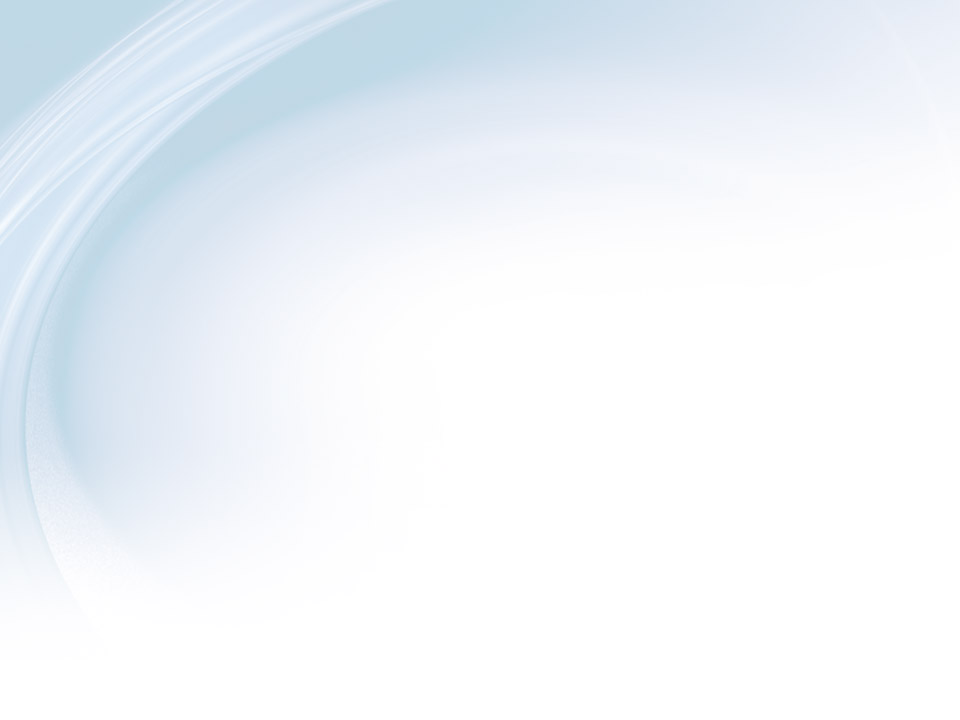 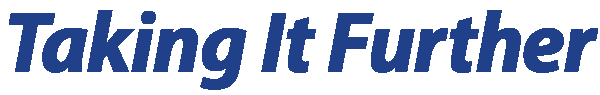 Fitting Text on a Page  You may also fit more text on a page by narrowing the margins in the document.
© Paradigm Publishing, Inc.
18
[Speaker Notes: The standard page size for most documents is 8½” × 11”. Sometimes you may have a landscape orientation document that runs slightly longer than a single page. To fit it on one page, consider printing to another paper size, such as 8½” × 14”.  See Module 5 Chapter 1 for more about adjusting margins in Word.]
Skill 4: Insert a Row in a Table
Click in the row of the table below where you wish a row inserted.
Click the Table Tools Layout tab.
Click the Insert Above button in the Rows & Columns group. A row is inserted above the selected row.
Save the file.
© Paradigm Publishing, Inc.
19
[Speaker Notes: At times you will need to add more data to an already-created table. To accommodate the additional data, you can easily insert new columns or rows.  

If it is not already open, open M5-C3-S3-HCRecipe.docx, the file you saved in the previous skill, and save the file as M5-C3-S4-HCRecipe.]
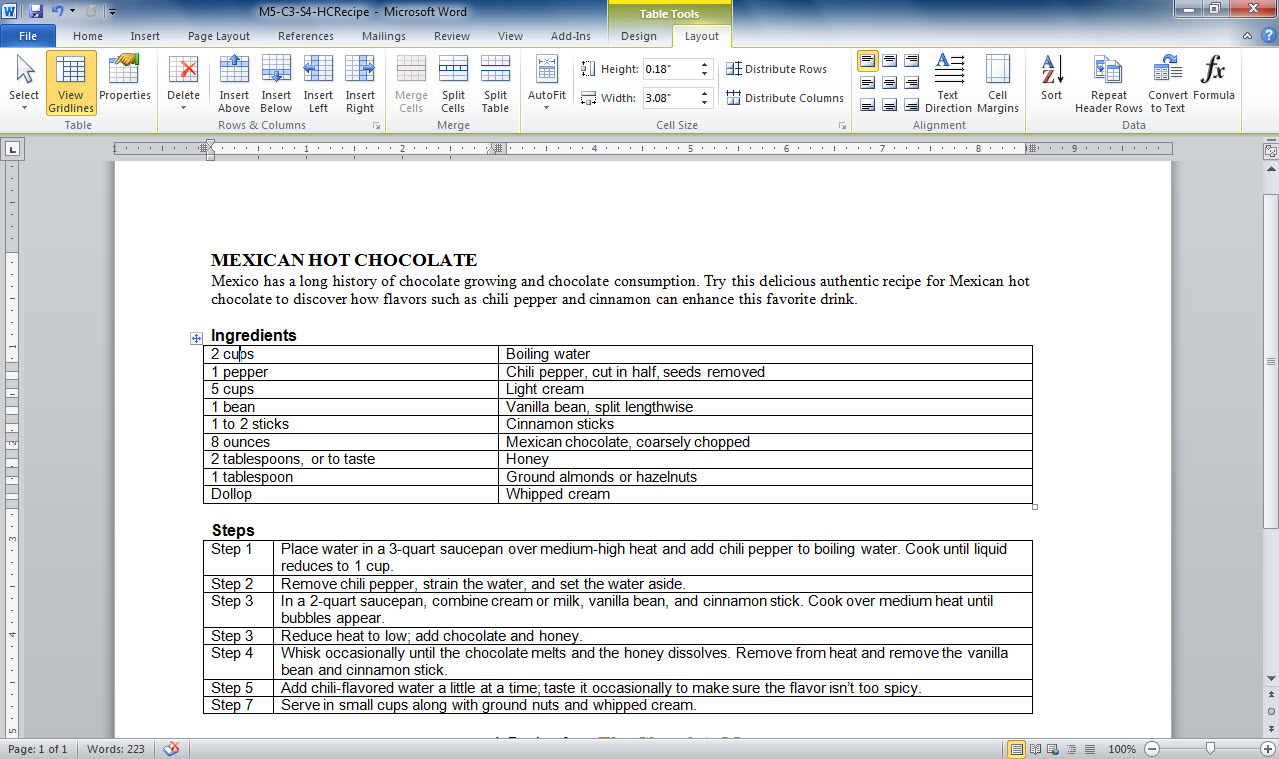 3. Click the Insert Above button in the Rows & Columns group. A row is inserted above the selected row.
2. Click the Table Tools Layout tab.
1. Click in the first row of the first table.
© Paradigm Publishing, Inc.
20
[Speaker Notes: In this skill, you will insert a heading row in one of your tables. Using M5-C3-S3-HCRecipe.docx, we will insert a row above the selected row.

Tip: To insert a column rather than a row, simply select a column and then click the Insert Left or Insert Right button in the Table Tools Layout tab.]
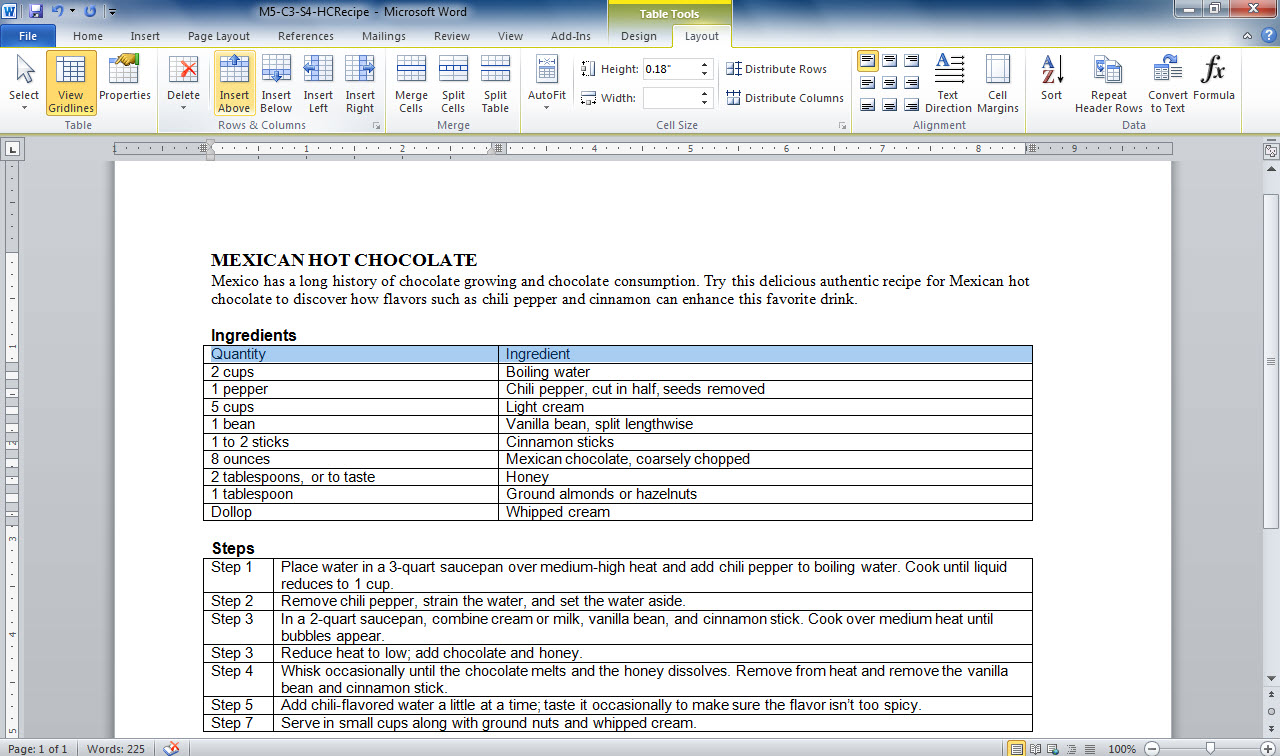 Click the divider to adjust column widths.
© Paradigm Publishing, Inc.
21
[Speaker Notes: Tip: When you insert a new column, you may find that the column width does not accommodate the data within it very well. You can resize columns by placing your cursor over a column dividing line until the cursor turns into two vertical lines with arrows facing left and right. Click and drag the divider to the right or left to adjust column widths.]
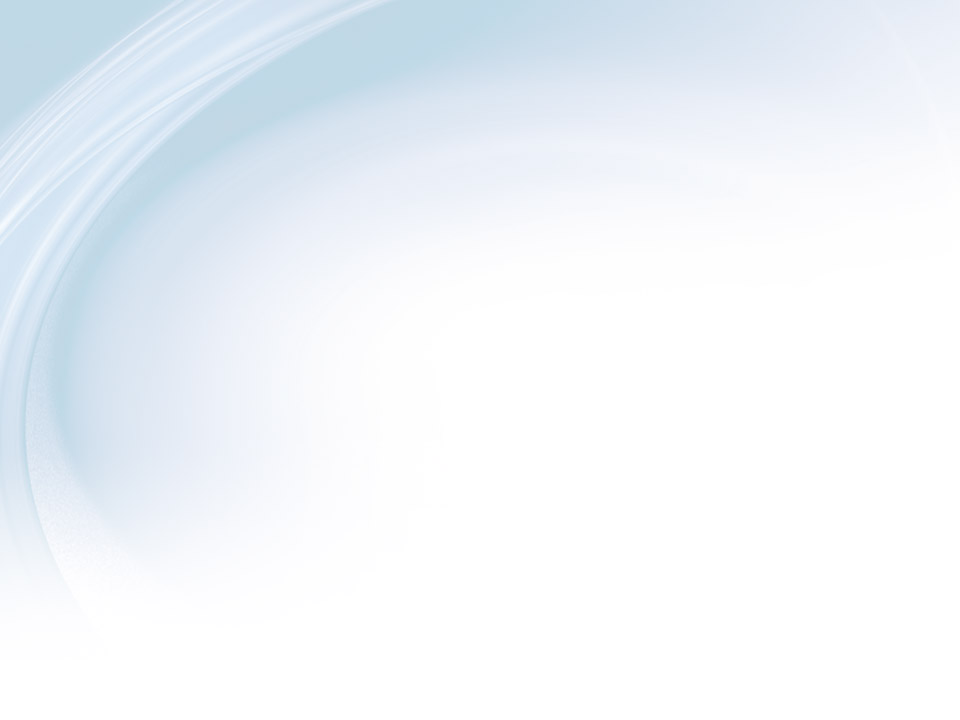 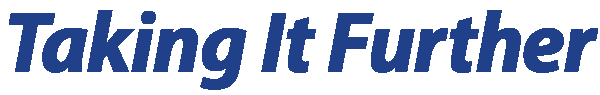 Deleting Table Content  You can also use the Delete Table button in the Table Tools Layout tab to perform the same action.
© Paradigm Publishing, Inc.
22
[Speaker Notes: If you need to delete a row or column, there are a couple of ways to do so. Place your mouse pointer at the top of the column(s) or to the left of a row(s) until the pointer turns to a solid black arrow and click to select it. You may need to double-click to select a row. Right-click, and in the shortcut menu that appears, select either Delete Rows or Delete Columns.]
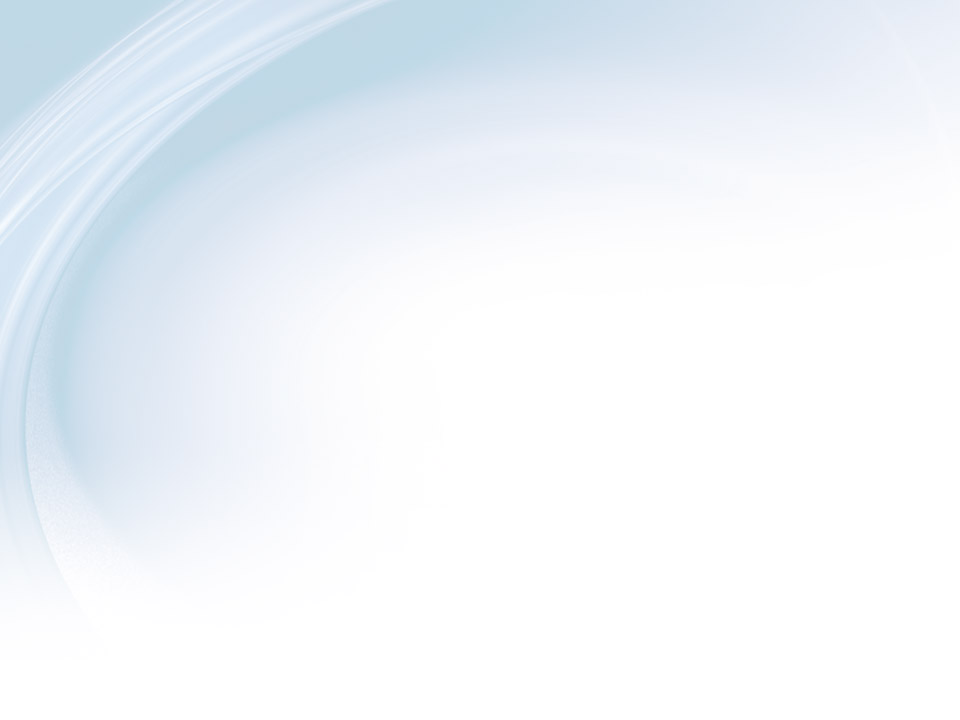 Checkpoint 1
Tables are made up of
numbered lists.
bulleted lists.
rows and columns.
formulas.
Which orientation has the shorter side of the document running across the top and bottom?
landscape
portrait
horizontal
None of the above
Answer
Answer
The following can indicate where a new column begins when converting text to a table.
 tab
comma
paragraph
All of the above
You can insert a new row above the selected row by 
displaying the Table Tools Layout tab and clicking the Insert Above button.
displaying the Table Tools Layout tab and clicking the Insert Below button.
pressing Ctrl + Alt + A.
You cannot add rows to tables after you’ve created them.
Answer
Next  Slide
Answer
© Paradigm Publishing, Inc.
23
[Speaker Notes: In Slide Show View, click the Answer button for Question 1 after you believe that you know the correct answer. The correct answer will be displayed. Then click the Answer button for Question 2 and the answer will appear. Continue repeating these steps for all four questions in order. When complete, click the Next Slide button.

These Checkpoints are designed to provide you with an opportunity to reflect on a few concepts at a time.]
Skill 5: Merge Rows or Columns in a Table
Select the row you wish to merge.
Click the Table Tools Layout tab.
Click the Merge Cells button in the Merge group. Clicking this button merges all of the selected cells.
Save the file.
© Paradigm Publishing, Inc.
24
[Speaker Notes: Not all tables are made up of consistent sets of rows and columns. Some may combine the top row into a single cell that contains a table title. In other cases, you may want to combine a set of cells so they create a larger block in a table based form, just as a passport has a large square for the person’s picture and other lines containing personal data. The process of combining rows or columns is called merging. 

If it is not already open, open M5-C3-S4-HCRecipe.docx, the file you saved in the previous skill, and save the file as M5-C3-S5-HCRecipe.]
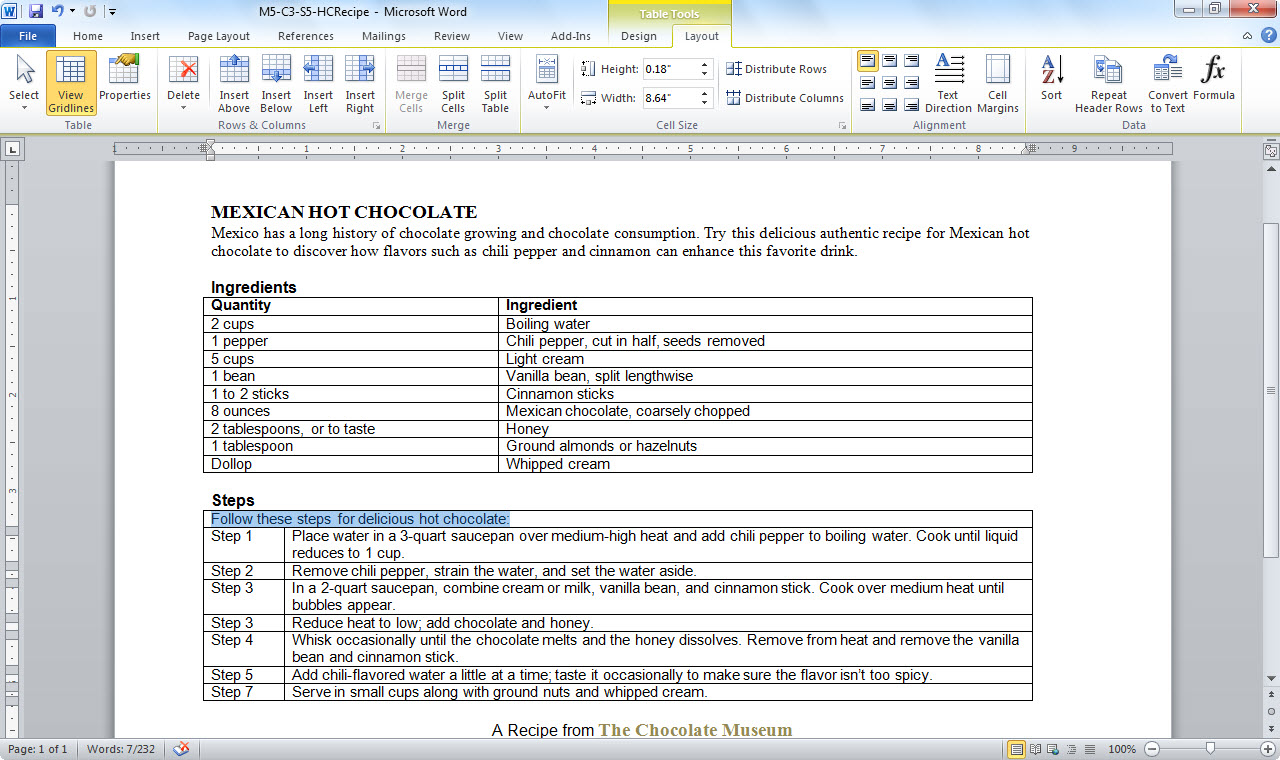 2. Click the Table Tools Layout tab.
3. Click the Merge Cells button in the Merge group.
1. Select the cells to be merged.
© Paradigm Publishing, Inc.
25
[Speaker Notes: Here, in M5-C3-S4-HCRecipe.docx,  you will notice that the text in the first row of the second table is selected.  Clicking the Layout tab and the Merge Cell button will merge the selected cells.

Tip: You can merge rows, columns, or rows and columns, based on the combination of rows and/or columns you select before clicking Merge Cells.]
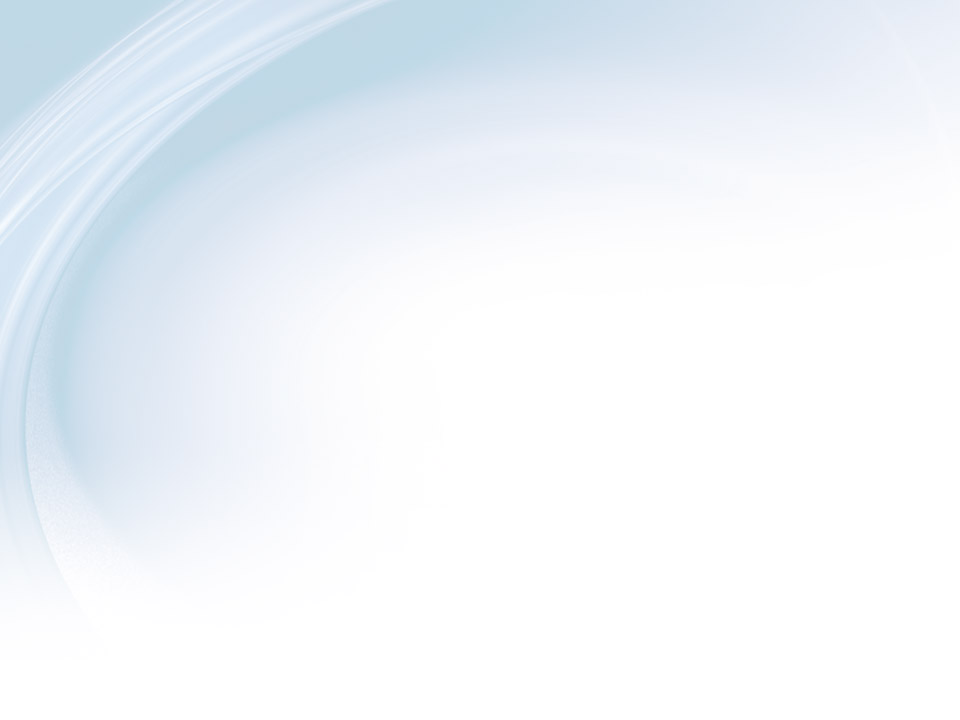 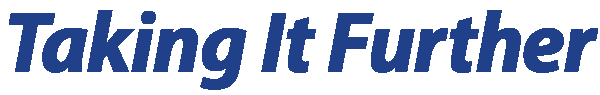 Formatting with Tables  The following table is an example of a resume. Once the information is organized, you can hide the borders, if you wish.
© Paradigm Publishing, Inc.
26
[Speaker Notes: Use a table and the merge function to build forms or documents such as resumes.]
Skill 6: Format Tables
Select the table.
Click the Table Tools Design tab.
Click the appropriate formatting for the cells in the table.
Save the file.
© Paradigm Publishing, Inc.
27
[Speaker Notes: There are a variety of ways you can format a table. You can add shading or modify the thickness or color of the lines that define the table cells. You can also specify which border lines should be displayed and which should not.]
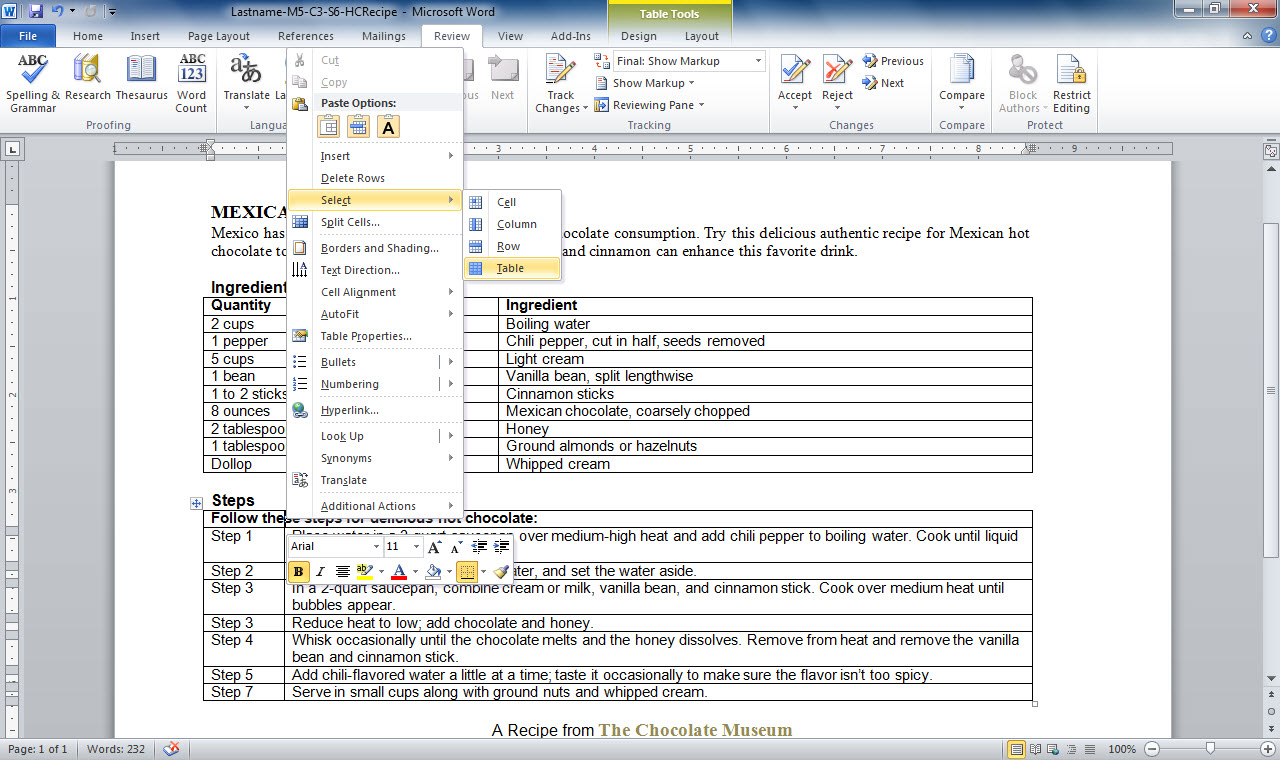 Select a table by right-clicking within the table and pointing to Select, then clicking Table.
© Paradigm Publishing, Inc.
28
[Speaker Notes: In this skill (using M5-C3-S5-HCRecipe.docx), you will learn how to alter a table so that it has no borders showing at all.  To select the table, right-click within the table, point to Select, and then click Table.  

Another way: Click and drag to select all the cells of the table.]
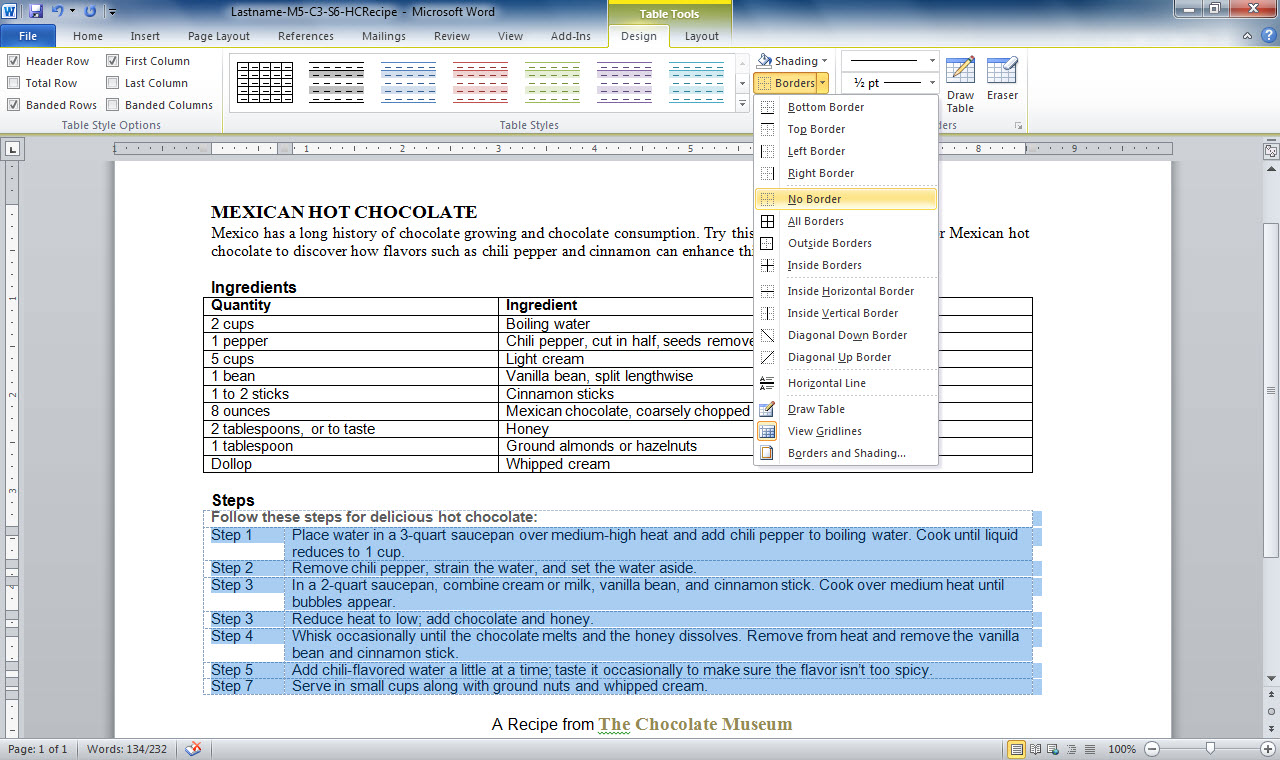 Click the Table Tools Design tab.
Click the arrow on the Borders button in the Table Styles group and select the appropriate formatting.
© Paradigm Publishing, Inc.
29
[Speaker Notes: Using the arrow on the Borders button in the Table Tools Design tab, select the appropriate formatting.

Tip: You can apply shading to individual cells of your table to help visually separate cell contents instead of relying on borders to do so.]
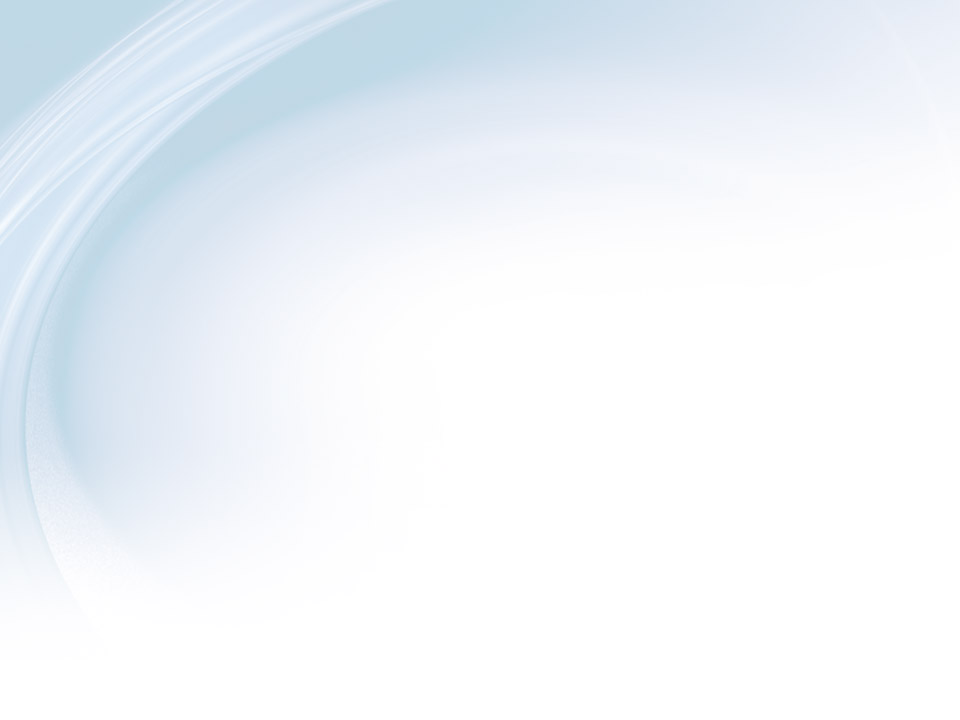 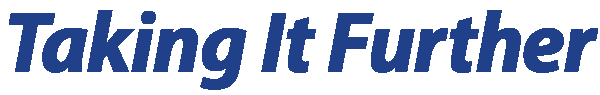 Previewing the Table Styles  Table styles offer a great way to add formatting pizzazz to tables with just a click.
© Paradigm Publishing, Inc.
30
[Speaker Notes: The gallery of table styles is found on the Table Tools Design tab. Just click in a table and move your pointing device over the various style options in the gallery, which are simultaneously previewed on your table. When you see one that you like, click on it and the style is applied to your table instantly!]
Skill 7: Insert Shapes
Click the Insert tab.
Click the Shapes button in the Illustrations group.
Click the required shape in the appropriate section.
Click and drag on the page to draw the shape.
In the Drawing Tools Format tab, click the Shape Fill button in the Shape Styles group.
Click the format option from the color palette.
Drag the shape to the proper placement on the page.
Save the file.
© Paradigm Publishing, Inc.
31
[Speaker Notes: Word includes a feature called Shapes that lets you easily draw a variety of shapes in your documents, from lines to stars and arrows. You can use these shapes to build flow charts or simple illustrations to help you make a point or add visual appeal. 

Open M5-C3-S7-HCRecipe.docx, the student data file, and save the file as M5-C3-S7-HCRecipe in your Module 5 working folder.]
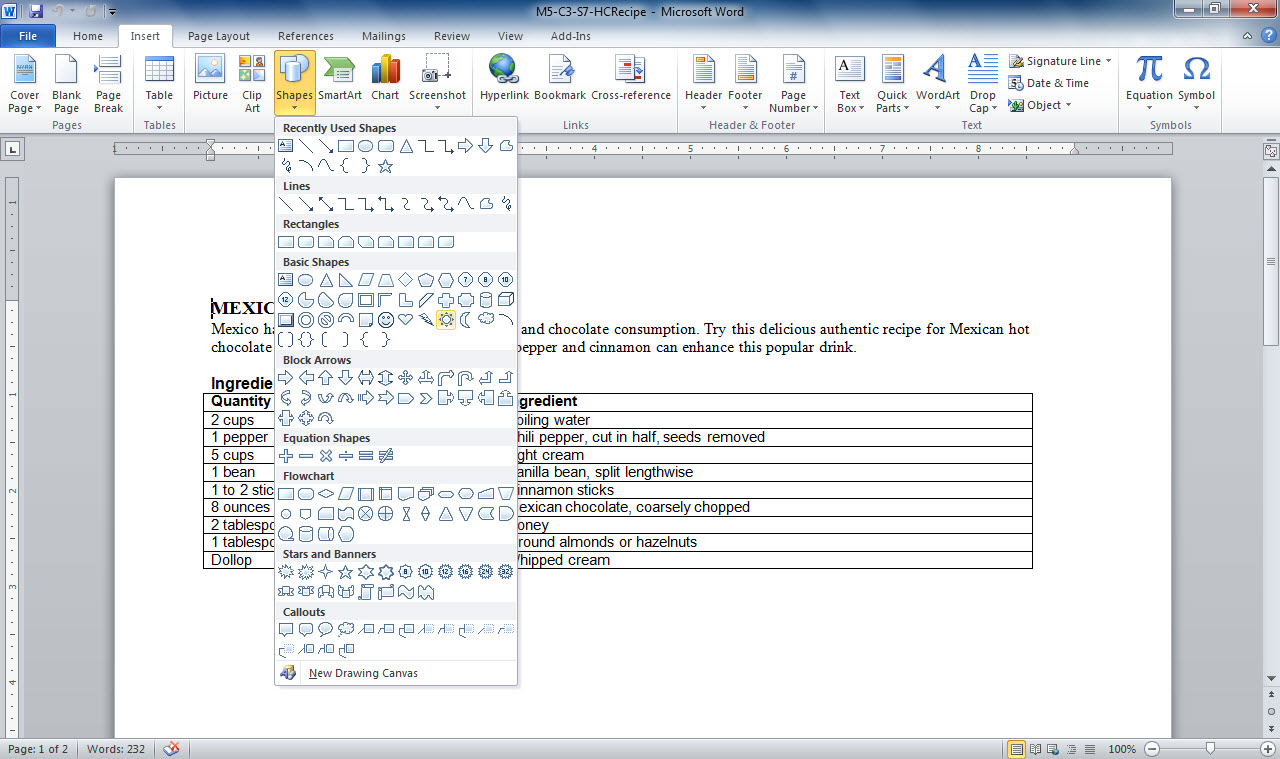 Click the Shapes button in the Illustrations group.
Click the Insert tab.
Click the appropriate shape.
© Paradigm Publishing, Inc.
32
[Speaker Notes: Using M5-C3-S7-HCRecipe.docx, a shape has been selected from the Shapes button on the Insert tab.

Another Way: Right-click an object and choose Format AutoShape to choose a fill color from the Format AutoShape dialog box.]
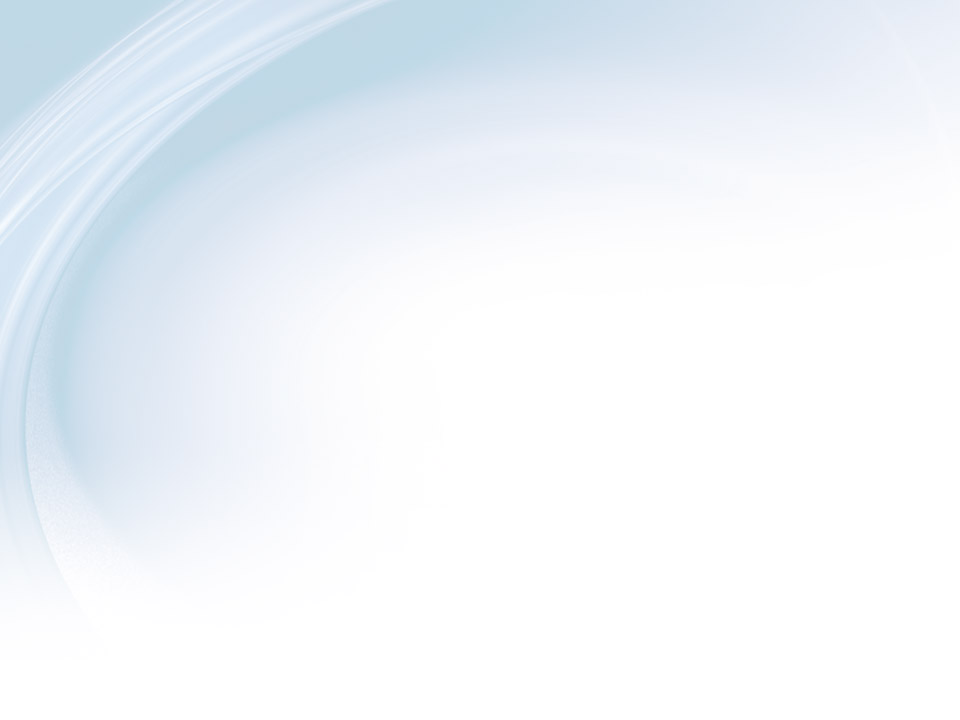 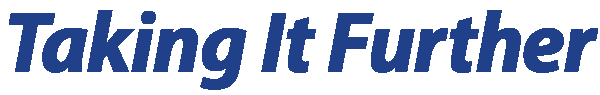 Creating a Diagram  If you want to draw a diagram, you can use a shortcut rather than drawing individual shapes.
© Paradigm Publishing, Inc.
33
[Speaker Notes: Use the SmartArt feature in the Illustrations group in the Insert tab to insert certain types of diagrams, such as an organizational chart or pyramid diagram. Once you have drawn a SmartArt object, you can click in individual elements of the diagram and enter text labels.]
Skill 8: Insert Clip Art Objects
Click in the document to place the insertion point.
Click the Insert tab.
Click the Clip Art button in the Illustrations group.
Make sure there is a check mark in the Include Office.com content check box.
Click the Go button.
Scroll down the previews of clip art images and click the image to insert it in your document. 
Save the file.
© Paradigm Publishing, Inc.
34
[Speaker Notes: Microsoft provides a rich repository of illustrations, pictures, and audio and video clips for use in your documents. These items can help you pack a design punch with very little effort. You use the Clip Art task pane to locate and insert objects installed with the Office program and from Office.com.]
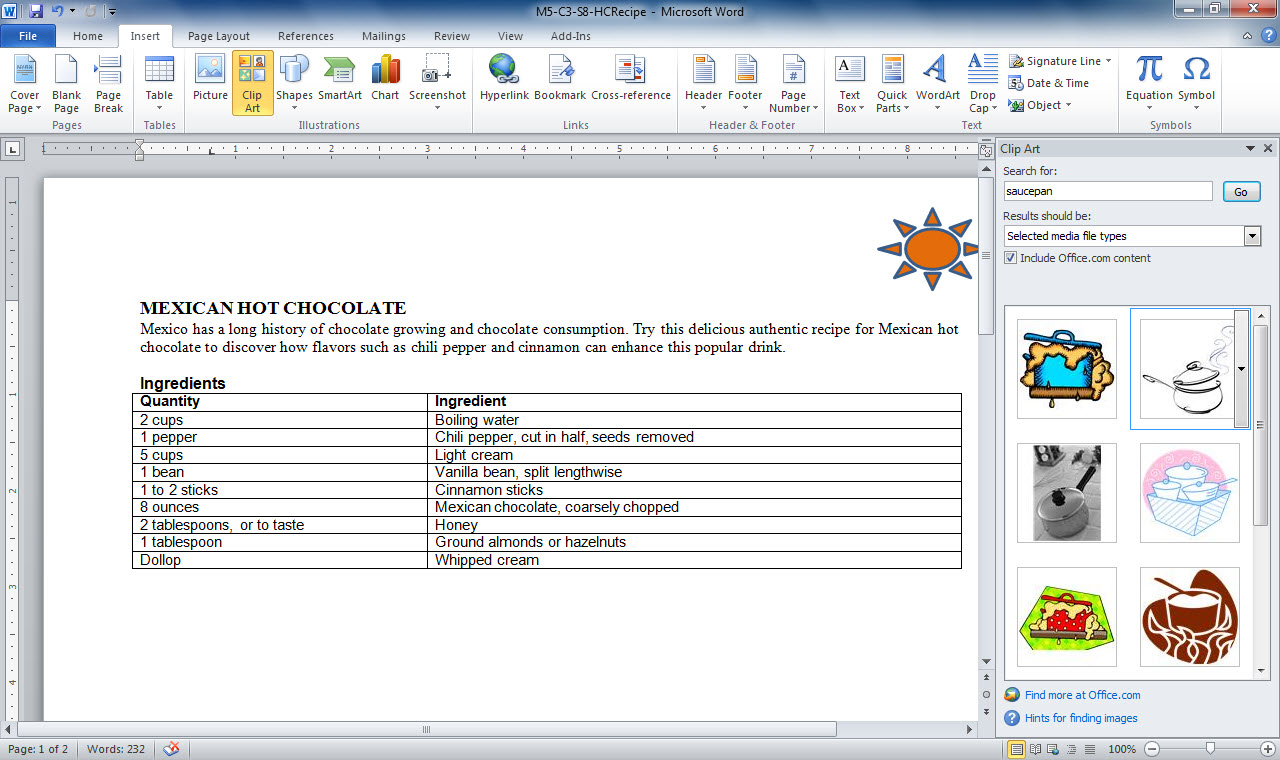 Go button
Clip Art button in the Illustrations group
Insert tab
Make sure there is a check mark in the Include Office.com content check box.
Click an image to insert it in your document.
© Paradigm Publishing, Inc.
35
[Speaker Notes: Here you see the M5-C3-S7-HCRecipe.docx document with the Clip Art button selected. Make sure there is a check mark in the Include Office.com content check box and click the Go button to see the clip art images. Click the image to insert it in your document.]
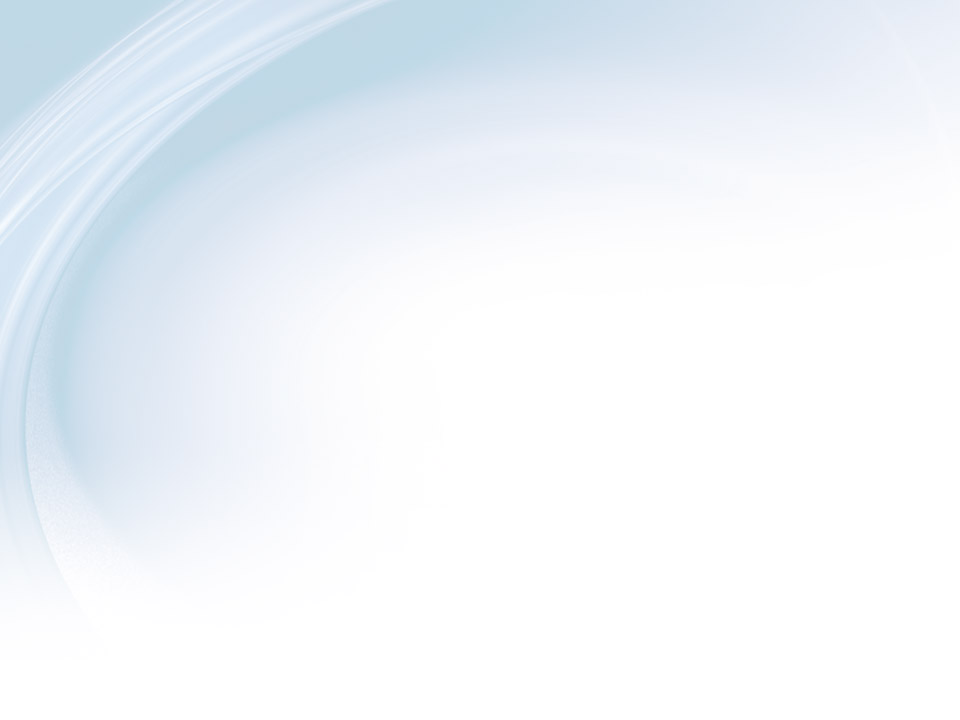 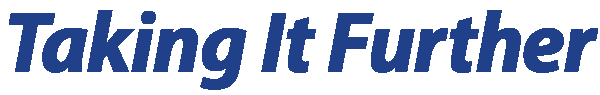 Inserting Audio and Video Clips  The Clip Art task pane also contains video and audio clips.
© Paradigm Publishing, Inc.
36
[Speaker Notes: Your documents can benefit from these clips if they will be published online where viewers can click on links to play audio and video content.]
Skill 9: Resize Objects
Select the object. 
Click and drag one of the handles located in each corner or along the sides of the selected object until the image appears to be about the size preferred. 
With the object selected, you can use one of the alignment buttons in the Paragraph group on the Home tab to align the object on the page.
Save the file.
© Paradigm Publishing, Inc.
37
[Speaker Notes: Objects do not always appear in a size that suits your document. You can easily resize graphic objects by using the handles located in each corner or along the sides of the selected object. If you need to maintain the object’s original proportions, resize by dragging a corner handle. If you don’t want to retain the object’s original proportions, resize the image by dragging a side handle.]
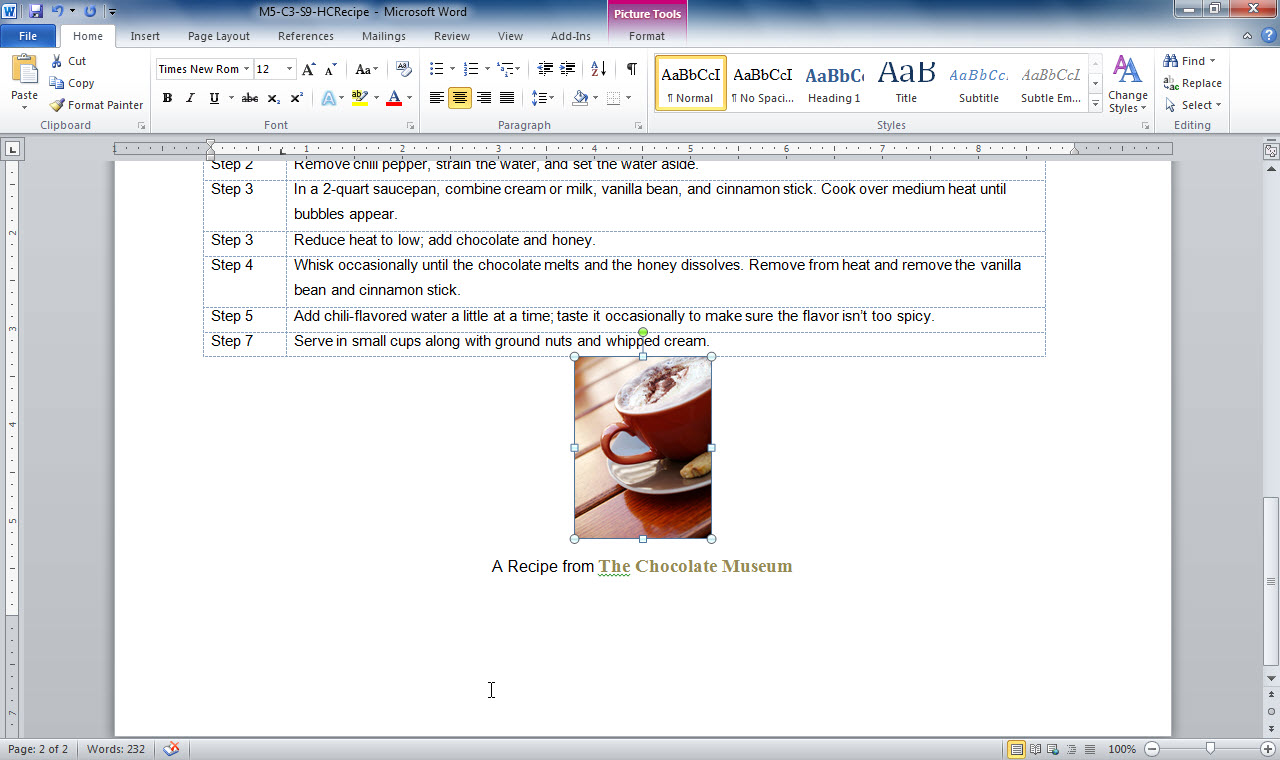 Alignment buttons in the Paragraph group on the Home tab
Sizing handles
© Paradigm Publishing, Inc.
38
[Speaker Notes: Using M5-C3-S8-HCRecipe.docx, you can resize the object by clicking and dragging one of the corner or side handles. Use the alignment buttons in the Paragraph group on the Home tab to align the object on the page.

Another Way: Right-click the object and select Format Picture. Change the settings in the Height and Width fields in the Crop section to half of the original number values.]
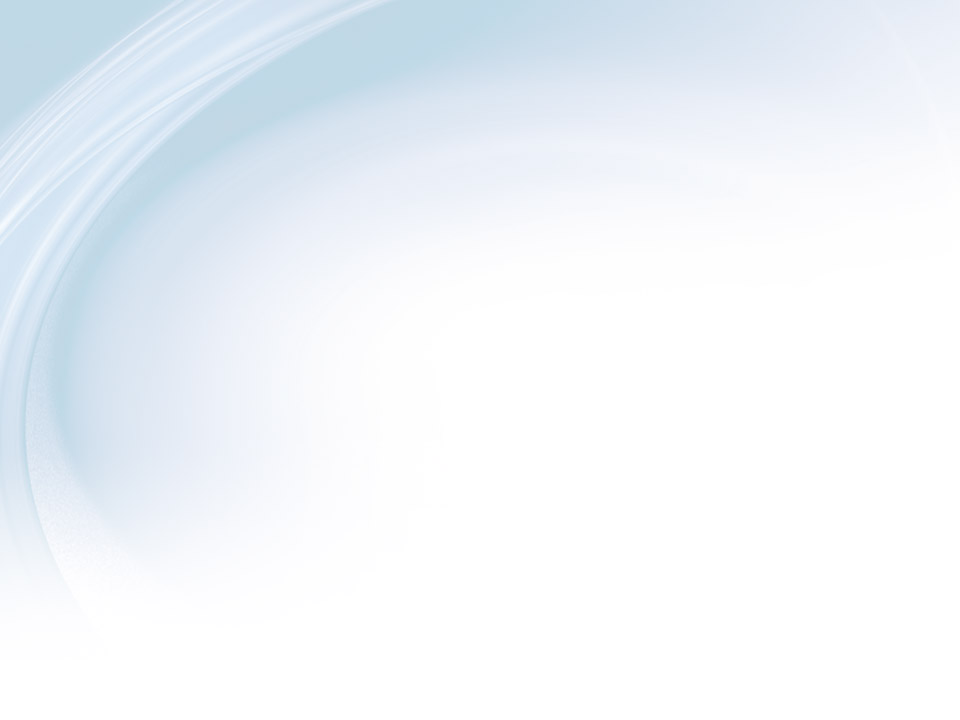 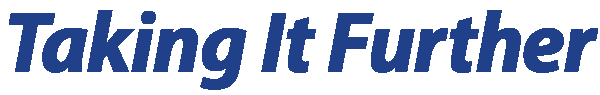 Wrapping Styles  Play with these settings to learn about their different effects in your documents.
© Paradigm Publishing, Inc.
39
[Speaker Notes: When you place an object in a document, the object is by default set off, or separated, from the text. Thus, you may have text above and below the object, but not next to or behind it.  To adjust how the object and text are arranged, select the picture, then click the Wrap Text button in the Arrange group on the Picture Tools Format tab.  In this drop-down menu you have many arrangement options such as placing the picture behind the text, in front of the text, or in line with the text.]
Skill 10: Rotate Objects
Click the object.
 A green rotation handle appears at the top of the object.
Click the rotation handle and drag it to the right or left to rotate the illustration at an angle.
Save the file.
© Paradigm Publishing, Inc.
40
[Speaker Notes: Some objects will contribute more clearly to your document’s message if they are rotated from their original orientation, either to fit with your page design and with other objects or to suggest a relationship between objects.  You can also rotate an object to suggest movement. It is easy to rotate objects by using the rotation handle, which displays as a green circle above a selected object.]
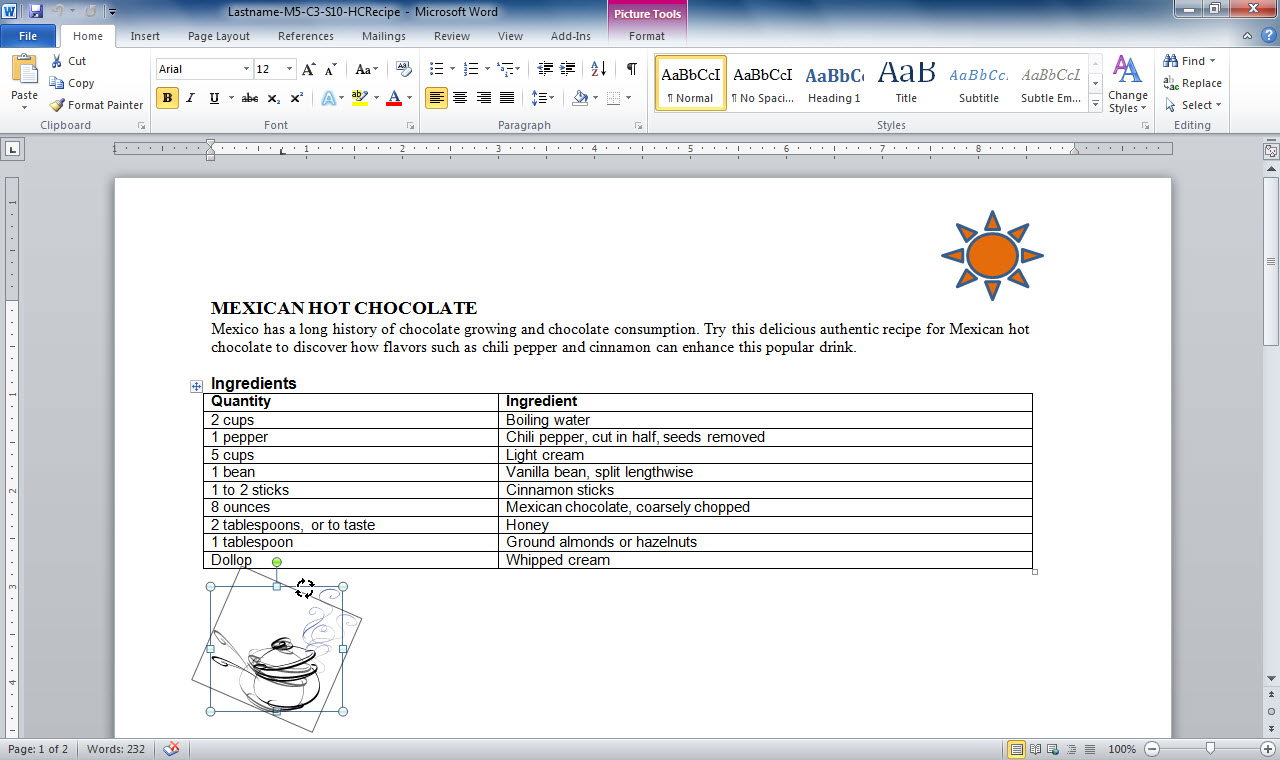 Click the rotation handle and drag it to the left or right to rotate the illustration at an angle.
Select the object.
© Paradigm Publishing, Inc.
41
[Speaker Notes: In this document (M5-C3-S9-HCRecipe.docx), the saucepan is inserted as if it’s sitting flat on a stove. However, rotating it to bring the handle upward suggests that you are pouring the contents into cups, which is the result described in the recipe text. 

Another way: Select an object and click the Rotate button in the Arrange group on the Picture Tools Format tab. 

Tip: Rotating the object in this way may cause it to jump to the next page. You can fix or prevent this by either deleting any extra spacing before the object or resizing the object to be smaller.]
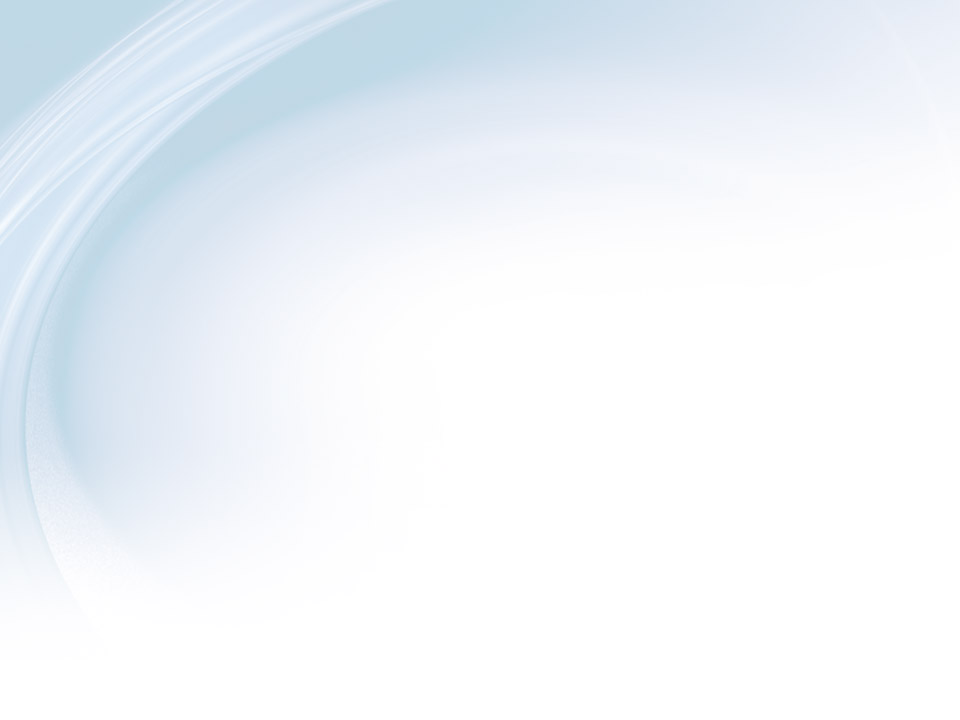 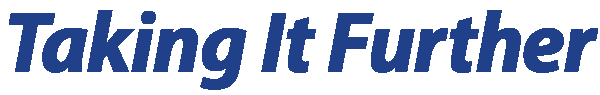 Creating WordArt  You can further enhance Word documents by using WordArt.
© Paradigm Publishing, Inc.
42
[Speaker Notes: Click the WordArt button in the Text group on the Home tab and select a WordArt style to insert a text box that reads Your text here. Select the placeholder text and type to customize the text. Make further formatting changes to the WordArt text by clicking options in the Drawing Tools Format tab, which is available when the WordArt object is active.]
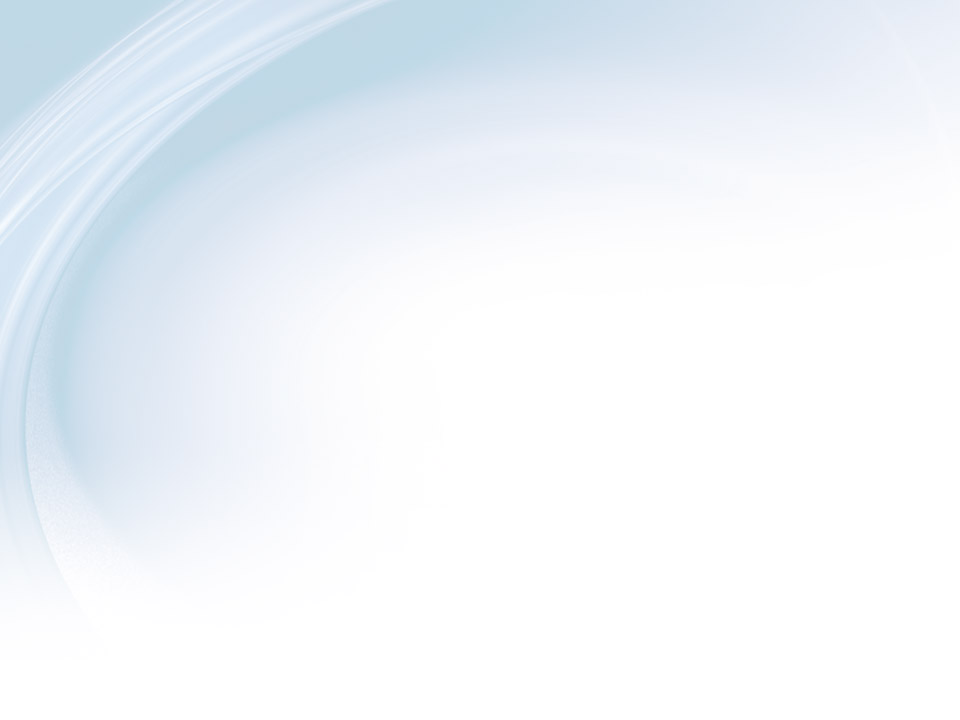 Checkpoint 2
The process of combining cells in rows or columns is called
combining.
mail merge.
merging.
None of the above
The Shapes feature in Word allows you to insert various shapes by
choosing them from clip art.
drawing them on your page.
inserting pictures.
All of the above
Answer
Answer
A table can be made to look like columnar text by
removing the cell borders.
changing the font colors.
modifying the line spacing.
changing the paragraph spacing.
The Clip art task pane allows you to insert
illustrations.
photos.
audio and video.
All of the above
Answer
Answer
Next  Slide
© Paradigm Publishing, Inc.
43
[Speaker Notes: In Slide Show View, click the Answer button for Question 5 after you believe that you know the correct answer. The correct answer will be displayed. Then click the Answer button for Question 6 and the answer will appear. Continue repeating these steps for all four questions in order. When complete, click the Next Slide button.]
Tasks Summary
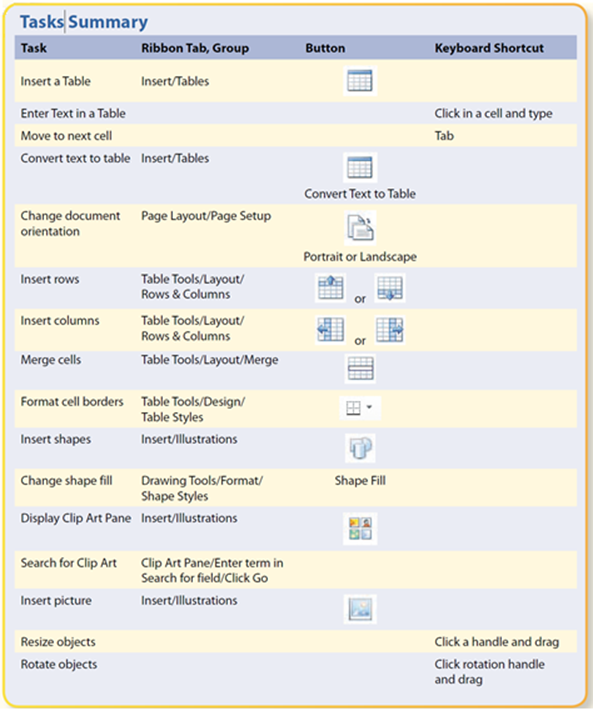 © Paradigm Publishing, Inc.
44
[Speaker Notes: Here is a summary of the Word Chapter 3 tasks.]